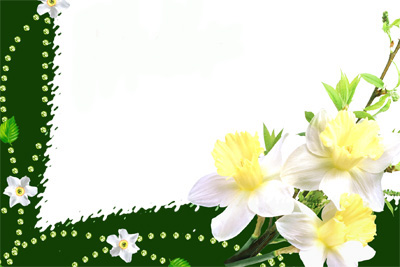 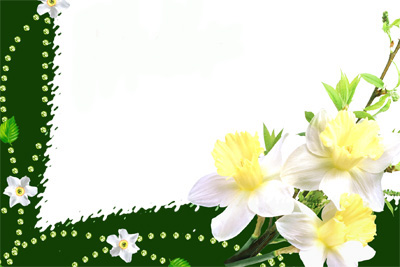 TRƯỜNG THPT 
NGUYỄN THỊ MINH KHAI

Tổ Hóa học

LUYỆN TẬP :       ANKEN VÀ ANKAĐIEN
CTPT 
chung
CnH2n-2      (n > 3)
CnH2n      (n > 2)
-Trong phân tử có một liên kết đôi C=C
-Trong phân tử có hai liên kết đôi C=C
Đặc điểm 
cấu tạo
-Có đồng phân mạch cacbon và đồng phân vị trí liên kết đôi
-Một số anken và ankađien có đồng phân hình học
T/cHH 
Đặc
 trưng
-Phản ứng cộng : Cộng H2; cộng Br2 (dd); Cộng HX
-Phản ứng trùng hợp
Bài 2:
Khi cho buta-1,3-đien tác dụng với H2  ở nhiệt độ cao có Ni làm xúc tác có thể thu được 
A.butan                B.isobutan
C.Isobutilen          D.pentan
Bài 1:
   Trình bày phương pháp hóa học để phân biệt 3 bình đựng 3 khí riêng biệt là metan, etilen và cacbonic
Sự chuyển hóa lẫn nhau giữa ankan, anken và ankađien
Cn  H2n-2
Cn  H2n
t0,xt  (-H2)
Ankađien
anken
t0,xt  (+H2)
t0,xt  (-H2)
t0,xt  (+H2)
t0,xt  (+H2)
t0,xt  (-H2)
ankan
Cn  H2n+2
Bài 3: Viết PTHH các phản ứng điều chế         polibutađien   từ but-1-en
Bài 3: 
Viết PTHH các phản ứng 
điều chế polibutađien từ but-1-en
Hướng dẫn:
    but-1-en  buta-1,3-đien  polibuta-1,3-đien(kiểu 1,4)
CH2=CH-CH2-CH3       xt,t0          CH2=CH-CH=CH2 + H2

         but-1-en                                           buta-1,3-đien
nCH2=CH-CH=CH2              xt,P,t0            (CH2-CH=CHCH2 )n

      buta-1,3-đien                                     polibutađien
Bài 4: 
Hoàn thành chuỗi chuyển hóa sau:
CH4      C2H2    C2H4  C2H6 C2H5Cl
                 ankin        anken     ankan
Bài 5:Cho 4,48 lít hỗn hợp khí gồm metan và etilen đi qua dung dịch brom dư, thấy dung dịch nhạt màu và còn 1,12 lít khí thoát ra.các thể tích khí đo ở điều kiện tiêu chuẩn. Thành phần phần trăm thể tích của khí metan trong hỗn hợp là 
      A. 25 %         B. 50 %         C. 60 %           D. 37,5 %
1/Viết CTCT của anken có CTPT C4H8
2/Viết CTCT của ankađien có CTPT C5H8